Föräldramöte F15
Föreningen & värdegrund
Säsongen
Information & administration
Försäljningar
Laguppgifter
Övrigt
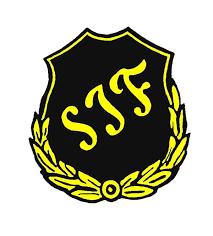 Vision, Verksamhetsidé, Värdegrund
Vision
Skultorps IF, ska driva fotboll och futsal-verksamhet med fokus på trygghet, delaktighet och utveckling, som skapar engagemang och glädje för så många som möjligt, så länge som möjligt
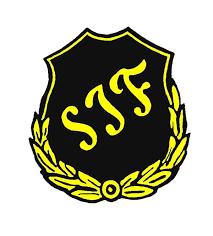 Vision, Verksamhetsidé, Värdegrund
Verksamhetsidé
Skultorps IF ska vara en förening vars verksamhet skall kännetecknas av kontinuitet, balanserad ekonomi, god utbildning, fair play, klubbkänsla genom delaktighet och inkludering. Vi vill få våra medlemmar att må bra, känna sig trygga, utvecklas, ha roligt tillsammans och lära sig fungera i grupp. För att klara detta ska vår verksamhet präglas av ideella insatser i en positiv och engagerad anda. Vi har en stark organisation där alla hjälps åt för att driva föreningen framåt
Vår strävan är att ha pojk/flick-lag i alla åldersgrupper, där den breda ungdomsverksamheten är basen för rekryteringen av seniorspelare, ledare och ungdomsdomare. 
Vi ska i huvudsak genom fostrande av egna spelare behålla en stark position inom regionens dam/herr seniorfotboll, men också stärka vår identitet och skapa bättre förutsättningar för utveckling.
Vision, Verksamhetsidé, Värdegrund
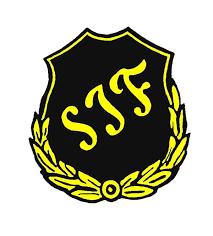 Värdegrund
Glädje och gemenskap
Vi vill skapa en känsla av glädje, kamratskap och positiv samarbetsanda
Demokrati och delaktighet
Vi respekterar och lyssnar på varandra 
Vi vill att alla medlemmar oavsett ålder ska känna sig delaktiga och ges möjlighet att påverka verksamheten såväl i det egna laget som i föreningen i stort.
Alla spelare, ledare och föräldrar skall erhålla information om föreningens verksamhet och värdegrund så att de har full kännedom om hur de bör tänka och agera när de representerar Skultorps IF. 
Medverkan och utveckling
I största möjliga mån ska alla få möjligheten att vara delaktiga i SIF, och föreningen ska aktivt motverka alla former av diskriminering
Alla ska ges chansen att utvecklas som fotbollsspelare utifrån sina egna förutsättningar
Rent spel
Vi följer satta regler och överenskommelser och motverkar aktivt fusk, trakaserier, våld och mobbing. Både på och utanför idrottsplanen
Vi visar respekt mot såväl våra egna spelare, ledare och funktionärer såväl som andra lags spelare, ledare och föräldrar, liksom de domare som dömer våra matcher
Föreningen ska aktivt motverka kränkande behandling
Skultorps IF´s värdegrund utgår från riksidrottsförbundets gemensamma värdegrund idrotten vill, som är kopplat till barnkonventionens riktlinjer
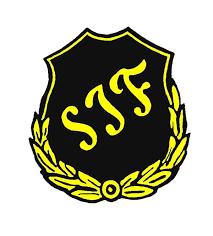 SIF organisation
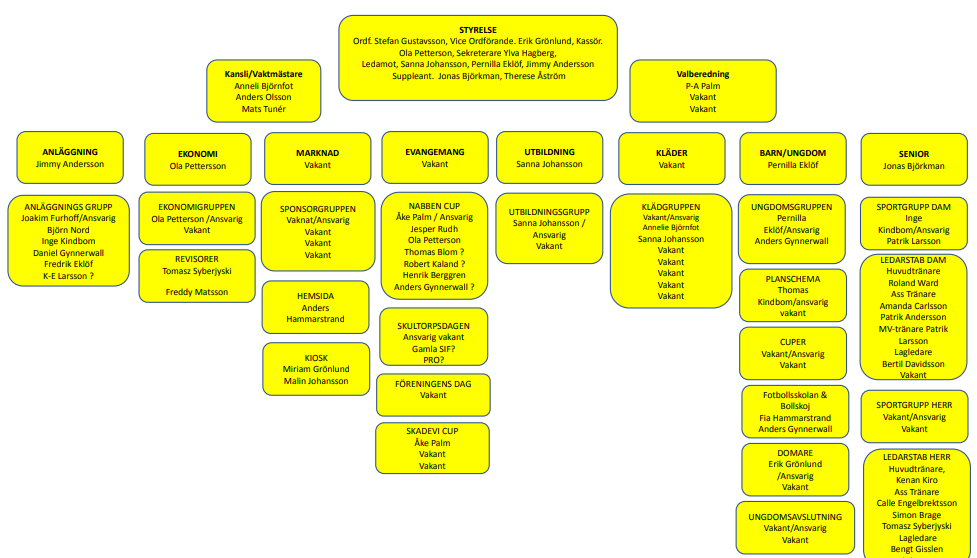 https://www.laget.se/SkultorpsIF/Document
SIF arbetsgrupper, vi behöver frivilliga att hjälpa tillKontakta: kansli@skultorpsif.o.se
Det finne en ledare för varje grupp, men vi behöver fylla på med medlemmar som kan hjälpa till
Säsongen
Vårsäsong: Vecka 16-24
Höstsäsong: Vecka 34-39
Träningar: Onsdagar
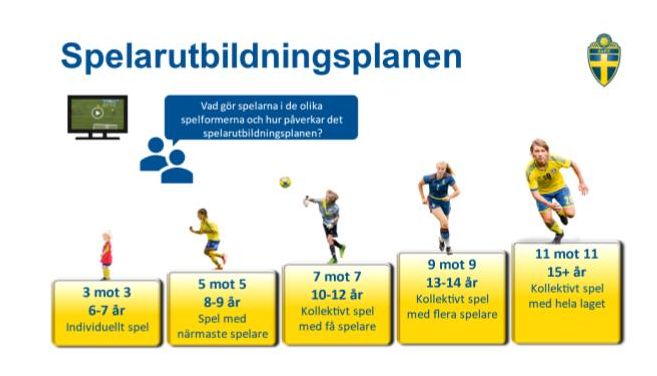 https://utbildning.sisuidrottsbocker.se/fotboll/tranare/spelarutbildning/svffs-spelarutbildningsplan/
Information & administration
Lagsidan
Supertext
Medlemsavgifter
Försäljningar
Idrottsrabatten ?
Laguppgifter
Värdegrund
Lagföräldrar
Föräldravett
Ställ upp vid match och träning
Uppmuntra alla spelare under matchen - inte bara din dotter eller son.
Uppmuntra i både med- och motgång - kritisera inte.
Respektera ledarnas matchning av laget - försök inte påverka dem under matchen.
Se domaren som en vägledare - kritisera inte hans/hennes bedömningar.
Hjälp ditt barn att tåla både seger och förlust.
Stimulera och uppmuntra ditt barn att deltaga - pressa inte.
Fråga om matchen var skojig eller spännande - inte bara om resultatet.
Se till att ditt barn har riktig och förnuftig utrustning - överdriv inte.
Visa respekt för det arbete som klubben lägger ned - klubben behöver din hjälp.
Tänk på att det är ditt barn som spelar - inte du.
Kom ihåg att det viktigaste av allt är att ditt barn trivs och har roligt tillsammans med vänner.